De kerk
Zending en evangelisatie
Opening
Zingen
Psalm 87: 3 en 4
Bidden
Bijbellezen
Mattheüs 28:16-20 en 24:9-14
[Speaker Notes: Eventueel kan de Psalm gebruikt worden om de vraag te stellen bij welk vers wij horen: vers 3 (de heidenen) of vers 4 (Israël, waarin de volken ingelijfd worden).]
Bijbelstudie
1. Stel dat je bovenstaand vers moet uitleggen aan je college met wie je de vakken vult in de supermarket. Hoe zou je dat doen?
2. Het tekstgedeelte van Mattheüs 28 bevat de opdracht om het Evangelie te verkondigen.
a. Durf jij aan iedereen het Evangelie te verkondigen?
b. Wat maakt het moeilijk? (Maak hierbij gebruik van het Bijbelgedeelte uit Mattheüs 24)
3. Welke bemoediging geeft de Heere bij de uitvoering van de zendingsopdracht? (zie Mattheüs 28:18 en 20)
Binnenkomer
[Speaker Notes: Laat een catechisant de opdracht van de binnenkomer van pagina 41 voorlezen.]
Doelen
Ik besef dat zending en evangelisatie een opdracht voor alle christenen is.
Ik weet wat zending en evangelisatie inhouden en waarom christenen zich hiervoor inzetten.
Ik kan in eigen woorden vertellen wat het Evangelie van Jezus Christus inhoudt.
Begrip: Wat?
Wat betekent zending en evangelisatie?
Begrip: Wat?
[Speaker Notes: Met woorden en daden Gods boodschap van redding bekendmaken in deze verloren wereld.]
Begrip: Waarom?
Begrip: Waarom?
Waar draait de (kerk)geschiedenis om?
[Speaker Notes: Opdracht van de Heere Jezus
Vanwege Gods liefde
Omdat God wil dat iedereen tot bekering komt
Omdat Gods gemeente vol moet worden.]
Begrip: Hoe?
Begrip: Hoe?
[Speaker Notes: Door woord en daad]
Begrip: Waar?
Wie roept God?
Begrip: Waar?
[Speaker Notes: Iedereen! Iedereen moet op de plaats die God je geeft evangelist zijn.]
Begrip: Wanneer?
Hoe gaf de Heere terugkeer?
Hoelang houdt God Zijn Kerk in stand?
Begrip: Wanneer?
[Speaker Notes: Altijd en overval, niet wachten totdat het kan want dan hoeft het nooit!]
Verwerkingsvragen
Maak de verwerkingsvragen op bladzijde 44.
Samenvatting
Woord én daad
Iedereen
Altijd en overal
Huiswerk volgende keer
Verwerkingsopdracht
Wat betekent de opdracht van de Heere Jezus voor jou?
Praat er over in tweetallen en schrijf je antwoord op bij de aantekeningen op pagina 46.
Deel het met de grote groep.
[Speaker Notes: Geef voor deze opdracht 3 minuten de tijd.]
Stelling
Je moet een bijzonder roeping hebben om het Evangelie te verkondigen!
Stelling
Bespreekopdracht
Bespreek in groepjes van vier wat volgens jullie de reden is dat de kerk perioden van verval, terugkeer en geestelijke bloei kent.

Schrijf het op pagina 40.
Bespreekopdracht
Woordweb
Verhaal
Alternatieve binnenkomer (1)
Ga in groepjes van twee of drie de binnenkomer in de praktijk brengen.
[Speaker Notes: U kunt de binnenkomer uit het werkboekje ook écht in praktijk brengen door de jongeren in twee- of drietallen bij enkele buurtbewoners navraag te laten doen naar hun bevindingen van de kerk.]
Alternatieve binnenkomer (2)
Maak de opdracht ‘Mijn levengeschiedenis’, pagina 35.
Wie wil zijn levengeschiedenis delen?
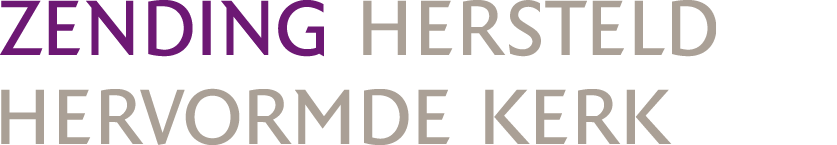 [Speaker Notes: Als u de beschikking heeft over een beamer kunt u het thema van dit hoofdstuk introduceren met het filmpje ‘Waarom zending?’. U kunt deze vinden op www.youtube.com. Zoek op ‘Waarom zending’ en kies het filmpje met de titel ‘Waarom Zending – Verloren (John Piper)’. De directe link naar dit filmpje is: https://www.youtube.com/watch?v=O03vA09uYOk.
Als u op de afbeelding klikt opent de link.]
In de praktijk!
Oefen vraag 1 van de verwerkingsvragen.
In de praktijk!
[Speaker Notes: Laat de catechisanten vraag 1 oefenen. Dit kan heel goed in tweetallen. Vraag daarna welke zaken er door catechisanten genoemd zijn en hoe zij dit vonden. Spreek door over manieren om kort en krachtig te vertellen wat het Evangelie van Jezus Christus inhoudt. 
 
Verwijs bij het bespreken van deze vraag naar www.zien-en-geloven.nl, de evangelisatiewebsite die uitgaat van de HHK. Noem ook de Vakantie Bijbel Week (VBW), als de gemeente die organiseert, als een manier om het evangelie te verspreiden.
 
Het is de overweging waard om een woordeloos boek samen te stellen of te bestellen bij Ikeg (http://ikeg.nl/wat-wij-doen/materialen). Met de kleuren goud – zwart – rood – wit – groen wordt het Evangelie uitgelegd: God en de hemel (gouden kleur); Zonde (donkere bladzijde); Het bloed van Jezus Christus (rode bladzijde); Verzoend met God (witte bladzijde); Groeien in Christus (groene bladzijde). Eventueel krijgt elke catechisant een klein woordeloos boekje mee, zodat hij / zij dit als evangelisatiemateriaal kan gebruiken.
 
Als er bij de bespreking van vraag 5 realiseerbare antwoorden worden gegeven, is het prachtig om dit ook tot uitvoer te brengen. Bijvoorbeeld evangelisatiefolders verspreiden in de stad/het dorp, een actie houden waarvan de opbrengst voor zendings- en evangelisatiedoelen wordt bestemd, enz.]
Alternatieve verwerkingsopdracht (1)
Wat heeft dit gedicht te maken met het onderwerp van dit hoofdstuk?
Welke verantwoordelijkheid heeft een christen?
Alternatieve verwerkingsopdracht (1)
[Speaker Notes: Mijn rechterbuurman 
 
Mijn rechterbuurman is vannacht gestorven, 
hij had een maagkwaal en is heen gegaan. 
Hij had zich hier een goed bestaan verworden, 
ik vraag me af hoe hij is weggegaan... 
 
Hij was een trouw 'genoot' en zorgzaam vader, 
zijn doodsbericht laat daar geen twijfel aan. 
Een boos gezwel zat op een hoofdslagader,
geen zorg of trouw maakt zoiets ongedaan. 
 
Hij heeft gedacht aan hen die achterbleven 
een joch van drie en een nog jonge vrouw; 
een assurantiepolis op zijn leven, 
dat was dan voor 't geval hij sterven zou.
 
En dat is zo gebeurd, er was geen vechten tegen, 
het flitsend mes van de chirurg ten spijt. 
Hoe zwaar zal nu zijn zorg en trouw gaan wegen 
gewogen in de waag der eeuwigheid?
 
Ik vrees voor hem, dat hij zijn goede zorgen
slechts tot en met de dood heeft uitgestrekt. 
-het brood voor heden en de huur voor morgen- 
en dat verzekering niet alle schaden dekt. 
 
Ik vrees, dat spijts deskundig overleggen 
zij deze schade zelfs niet heeft begroot. 
Ik had ook, toen 't nog kon, hem moeten zeggen
zich te verzekeren voor de dood. 
 
Want 'k vrees dat hij alleen en zeer verlaten 
het goddelijk gericht moet ondergaan. 
Wat kan in dit gericht een mens nog baten 
als Jezus Zelf niet voor hem in wil staan? 
 
Maar hoe dit zij, welk deel hij heeft verworden, 
het is voorbij, voor hem is 't pleit beslecht. 
Mijn rechterbuurman is vannacht gestorven,
en ik, ik heb nooit één woord tot zijn behoud gezegd! 
(onbekende auteur)]
Verdieping: Woord en daad
Diaconale zorg
Ontwikkelingshulp
Verdieping: Woord en daad
[Speaker Notes: Woord én daad
In dit hoofdstuk is vooral nadruk op de verkondiging van het Evangelie gelegd, dichtbij en ver weg. Zending en evangelisatie houden echter meer in. Diaconale zorg en ontwikkelingshulp zijn ook een aspect van zendings- en evangelisatiewerk. Zie onder meer Matth. 25:31-46 en Hand. 4:34-35.]